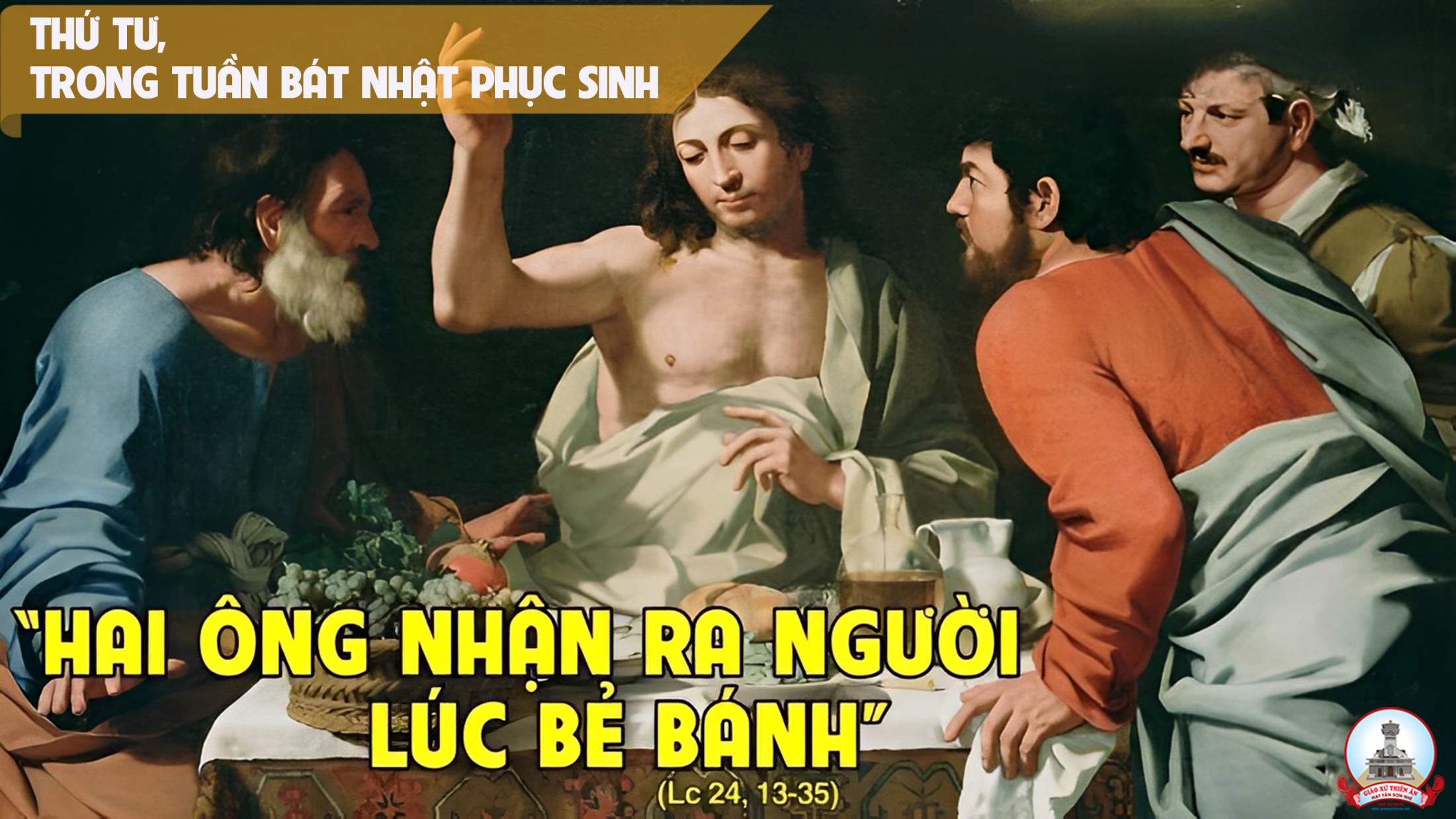 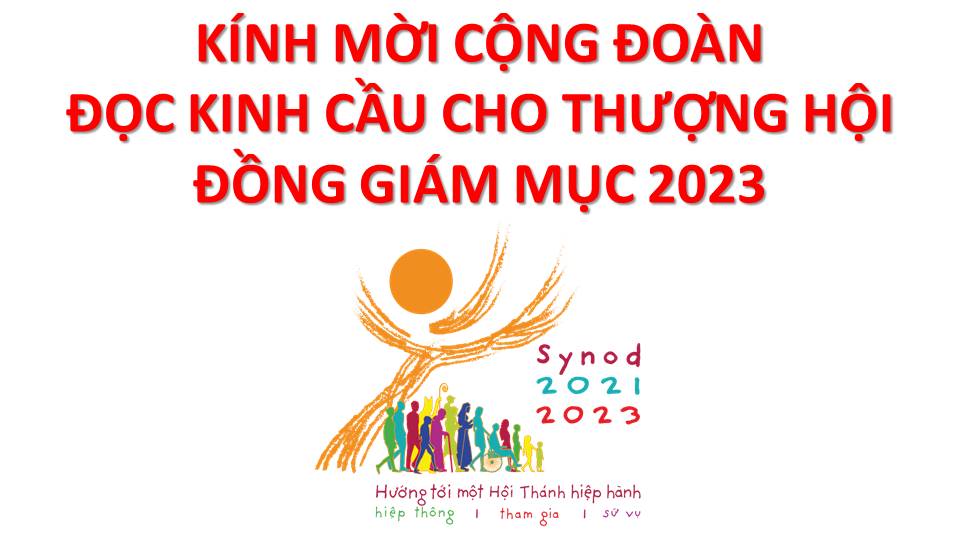 Lạy Chúa Thánh Thần là Ánh sáng Chân lý vẹn toàn,Chúa ban những ân huệ thích hợp cho từng thời đại, và dùng nhiều cách thế kỳ diệu để hướng dẫn Hội Thánh,
này chúng con đang chung lời cầu nguyện cho cácGiám mục, và những người tham dự Thượng Hội đồng Giám mục thế giới.
Xin Chúa làm nên cuộc Hiện Xuống mới trong đời sống HộiThánh, xin tuôn tràn trên các Mục tử ơn khôn ngoan và thông hiểu, |gìn giữ các ngài luôn hiệp thông với nhau trong Chúa,
để các ngài cùng nhau tìm hiểu những điều đẹp ýChúa, và hướng dẫn đoàn Dân Chúa thực thi những điều Chúa truyền dạy.
Các giáo phận Việt Nam chúng con, luôn muốn cùng chung nhịp bước với Hội Thánh hoàn vũ, xin cho chúng con biết đồng cảm với nỗi thao thức của các Mục tử trên toàn thế giới,  ngày càng ý thức hơn về tình hiệp thông,
thái độ tham gia và lòng nhiệt thành trong sứ vụ của HộiThánh, Nhờ lời chuyển cầu của Đức Trinh Nữ Maria, Nữ Vương các Tông đồ và là Mẹ của Hội Thánh,
Chúng con dâng lời khẩn cầu lên Chúa, là đấng hoạt động mọi nơi mọi thời, trong sự hiệp thông với Chúa Cha và Chúa Con, luôn mãi mãi đến muôn đời. Amen.
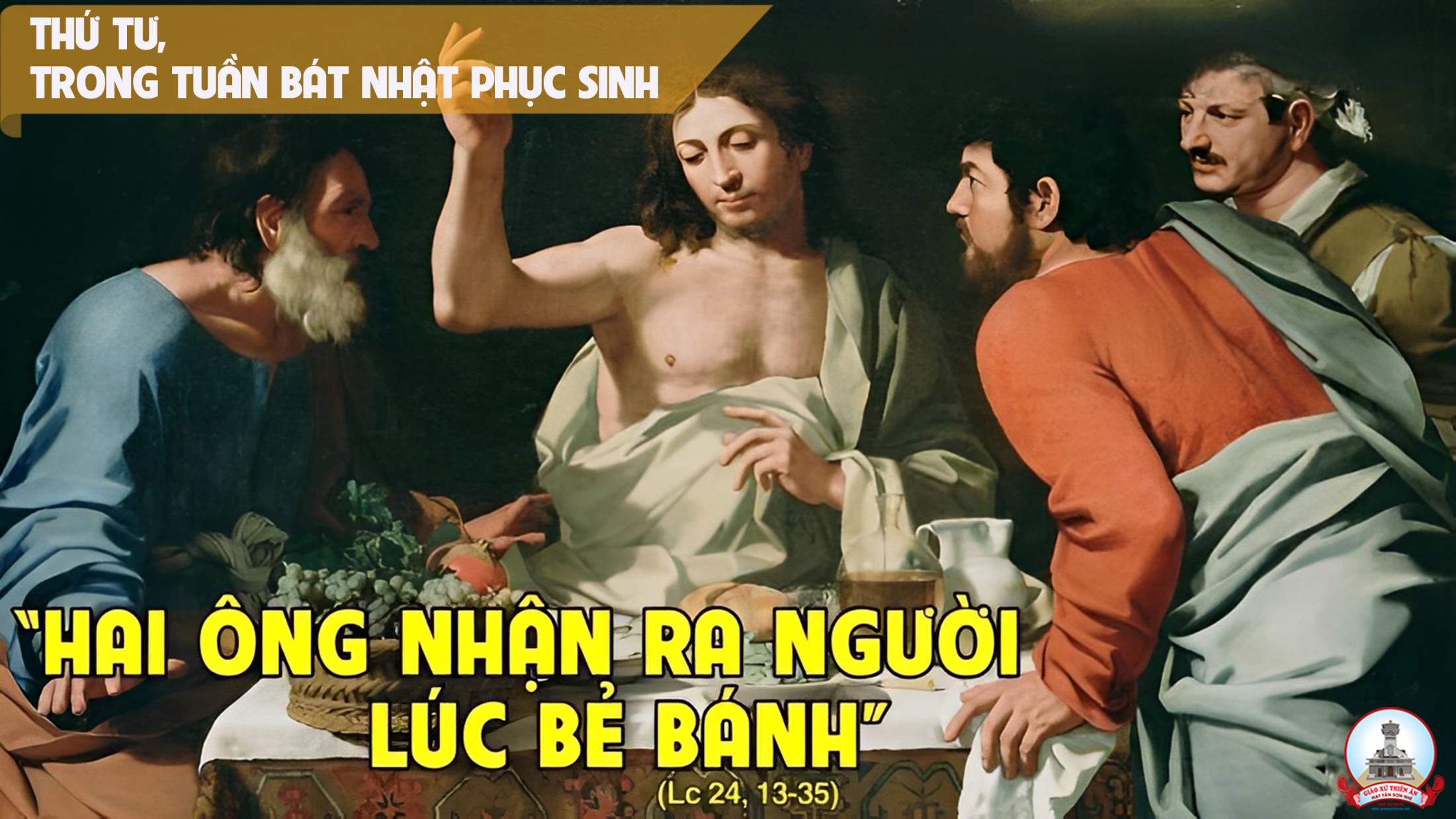 Ca nhập lễ 
Nào Ta Hãy Mừng Vui
Lm. Kim Long
Đk: Nào ta hãy mừng vui, Chúa chiến thắng tử thần rồi, nguồn sống mới chiếu sáng tuyệt vời. Al-lê-lu-ia. Nào ta hãy mừng vui, Chúa đã sống lại rạng ngời và Máu Thánh xóa hết tội đời, Al-lê-lu-ia.
Tk2: Sức sống đã khai nguyên trong những thương đau, ân thiêng đã khơi nguồn giữa bao khổ sầu.
Đk: Nào ta hãy mừng vui, Chúa chiến thắng tử thần rồi, nguồn sống mới chiếu sáng tuyệt vời. Al-lê-lu-ia. Nào ta hãy mừng vui, Chúa đã sống lại rạng ngời và Máu Thánh xóa hết tội đời, Al-lê-lu-ia.
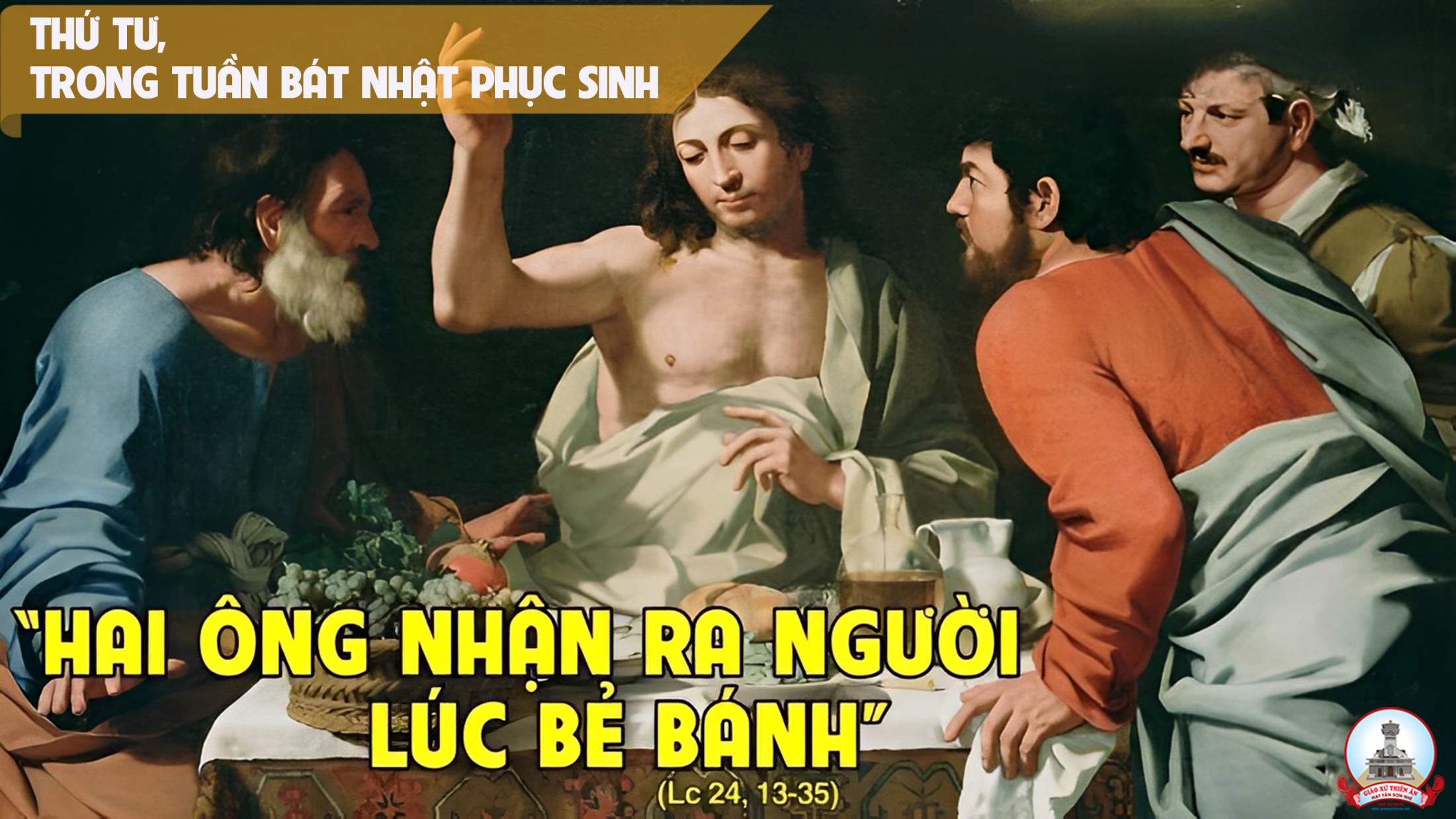 KINH VINH DANH
Chủ tế: Vinh danh Thiên Chúa trên các tầng trời.A+B: Và bình an dưới thế cho người thiện tâm.
A: Chúng con ca ngợi Chúa.
B: Chúng con chúc tụng Chúa. A: Chúng con thờ lạy Chúa. 
B: Chúng con tôn vinh Chúa.
A: Chúng con cảm tạ Chúa vì vinh quang cao cả Chúa.
B: Lạy Chúa là Thiên Chúa, là Vua trên trời, là Chúa Cha toàn năng.
A: Lạy con một Thiên Chúa,            Chúa Giêsu Kitô.
B: Lạy Chúa là Thiên Chúa, là Chiên Thiên Chúa là Con Đức Chúa Cha.
A: Chúa xóa tội trần gian, xin thương xót chúng con.
B: Chúa xóa tội trần gian, xin nhậm lời chúng con cầu khẩn.
A: Chúa ngự bên hữu Đức Chúa Cha, xin thương xót chúng con.
B: Vì lạy Chúa Giêsu Kitô, chỉ có Chúa là Đấng Thánh.
Chỉ có Chúa là Chúa, chỉ có Chúa là đấng tối cao.
A+B: Cùng Đức Chúa Thánh Thần trong vinh quang Đức Chúa Cha. 
Amen.
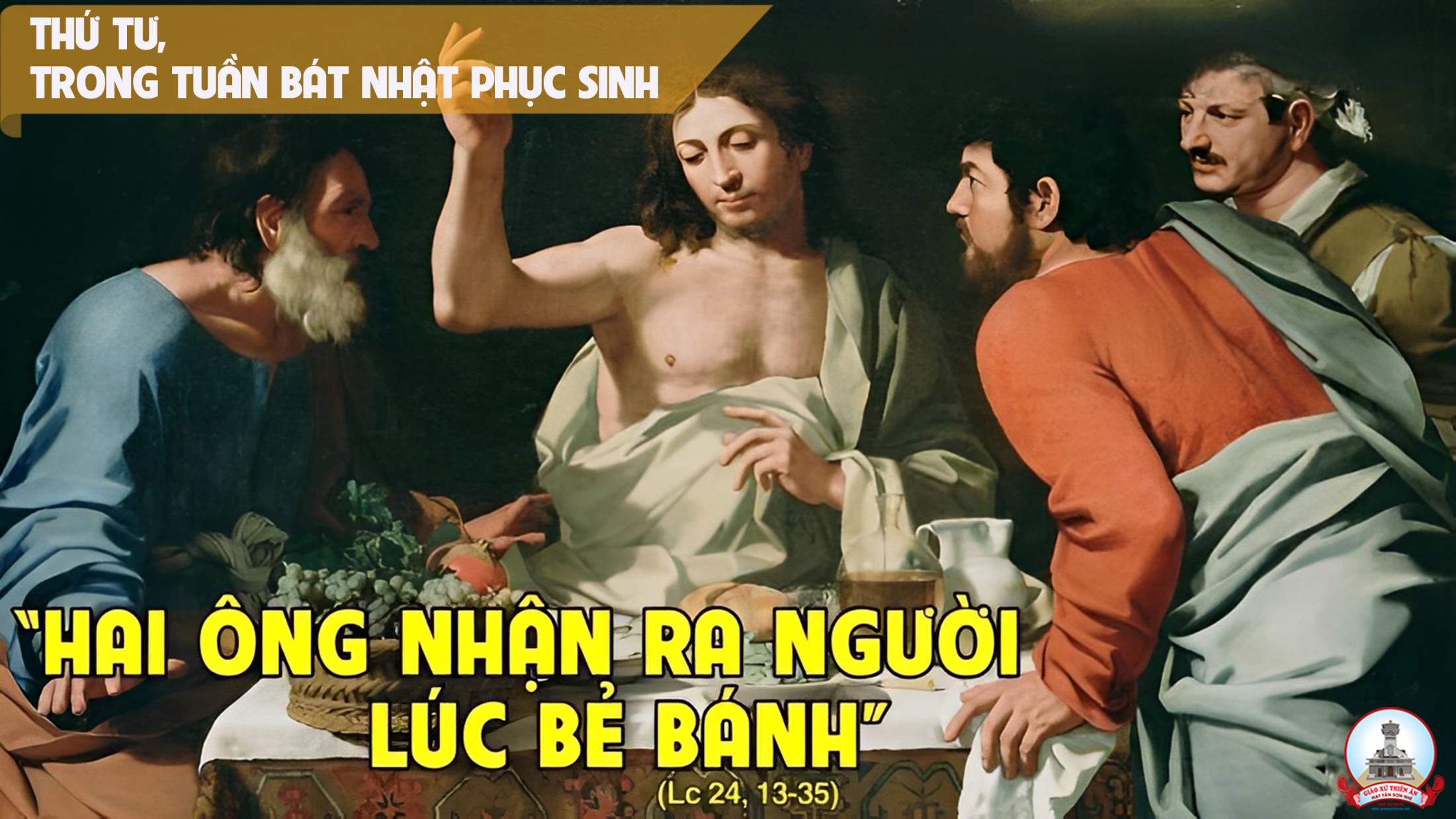 THỨ HAI
TRONG TUẦN BÁT NHẬT PHỤC SINH
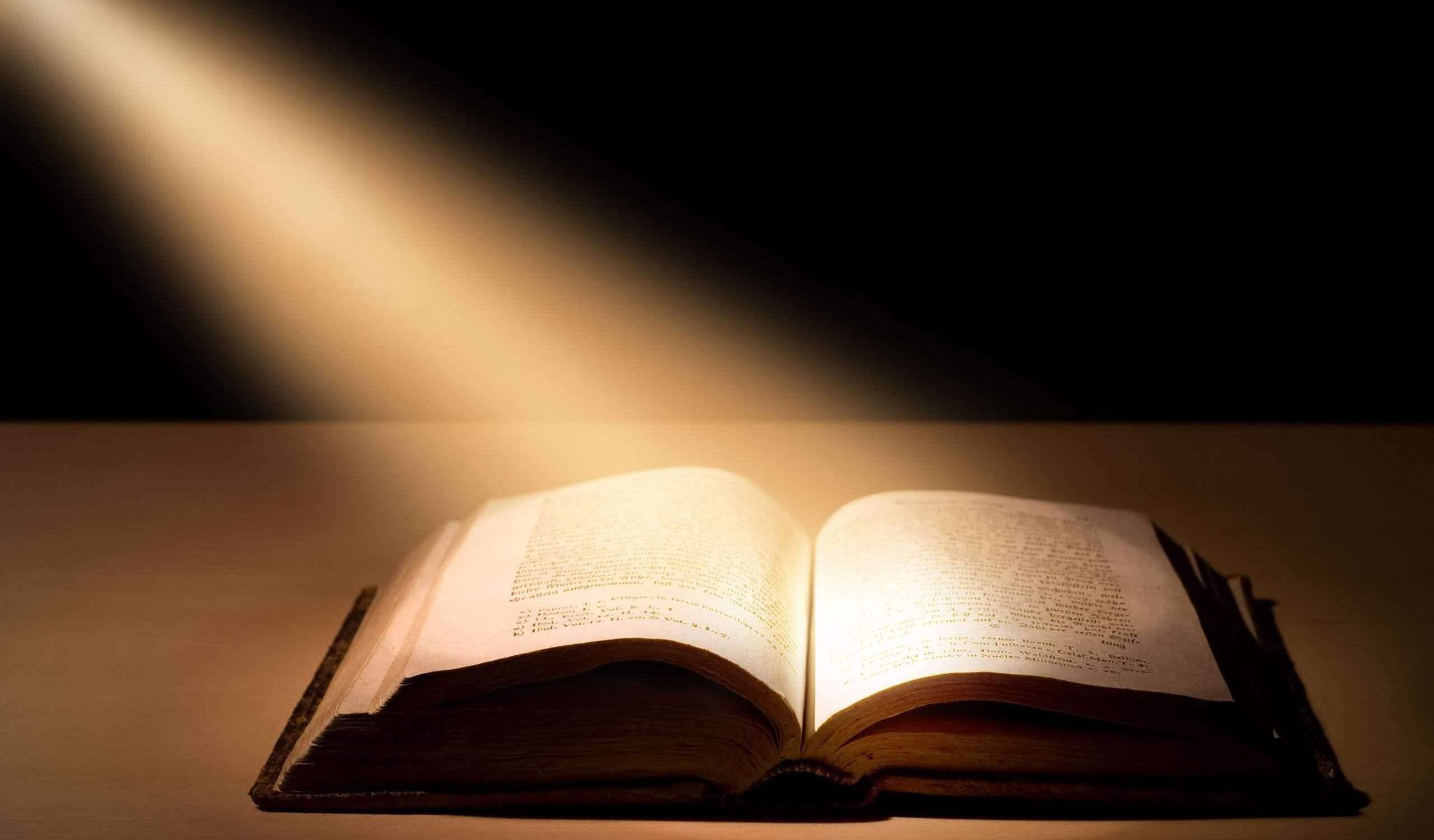 CÁI TÔI CÓ, TÔI CHO ANH ĐÂY: NHÂN DANH ĐỨC GIÊSU, ANH EM HÃY ĐỨNG DẬY MÀ ĐI.
Bài trích sách Công Vụ Tông Đồ
Đáp ca:
Tâm hồn những ai tìm kiếm Chúa, nào hoan hỷ.
Alleluia-Alleluia:
Đây là ngày Chúa đã làm ra, nào ta hãy vui mừng hoa hỷ.
Alleluia:
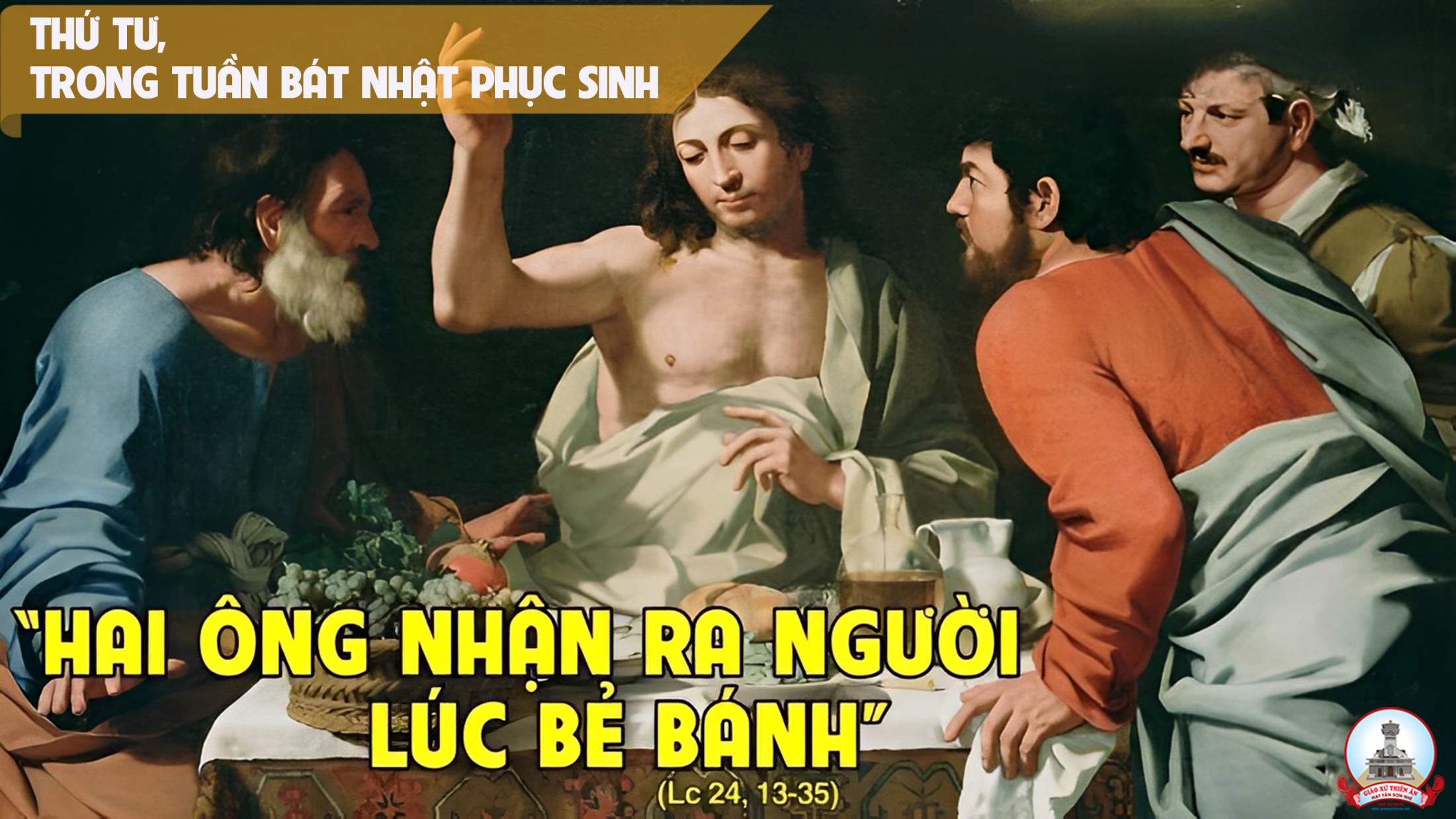 THỨ HAI
TRONG TUẦN BÁT NHẬT PHỤC SINH
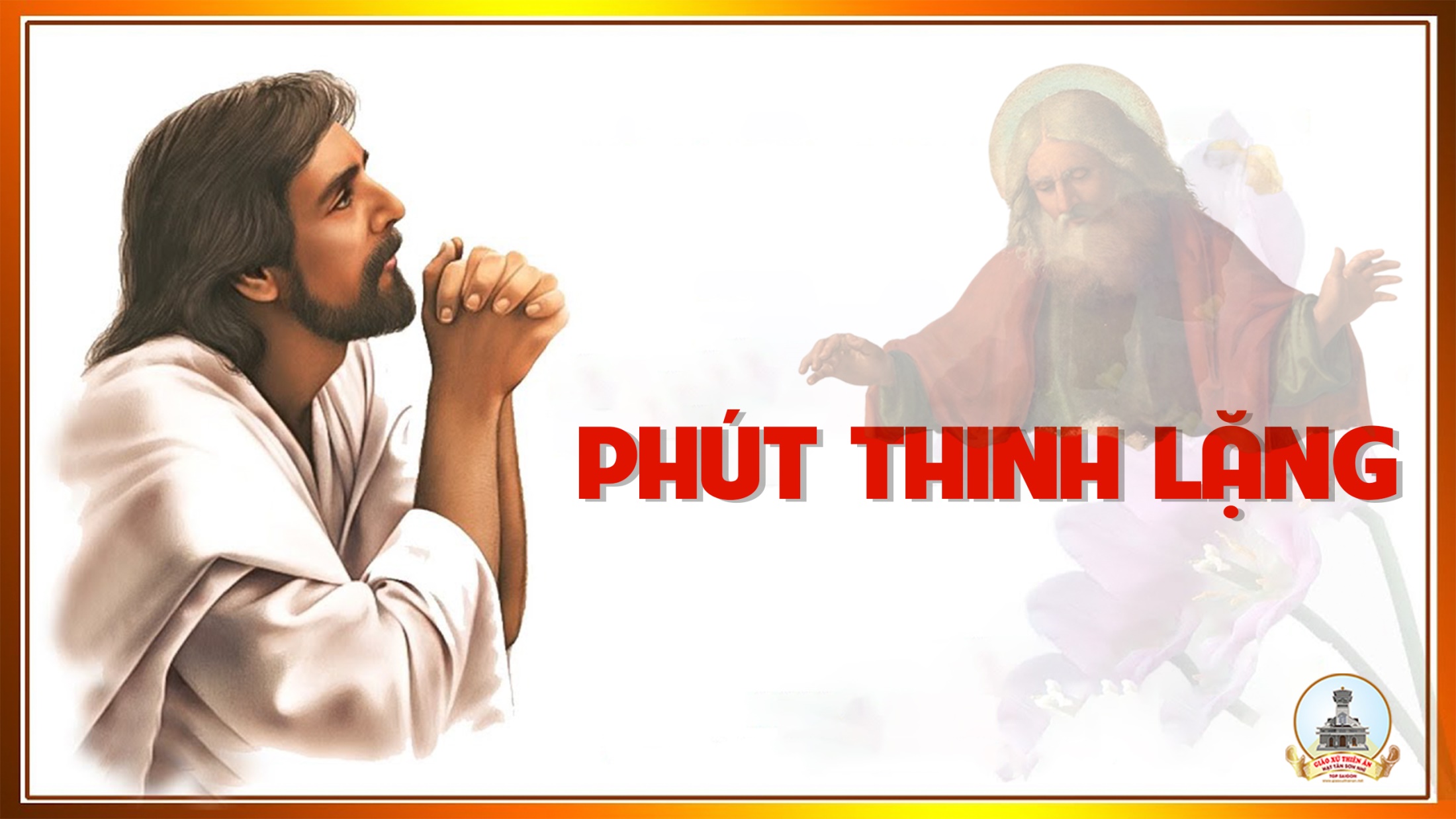 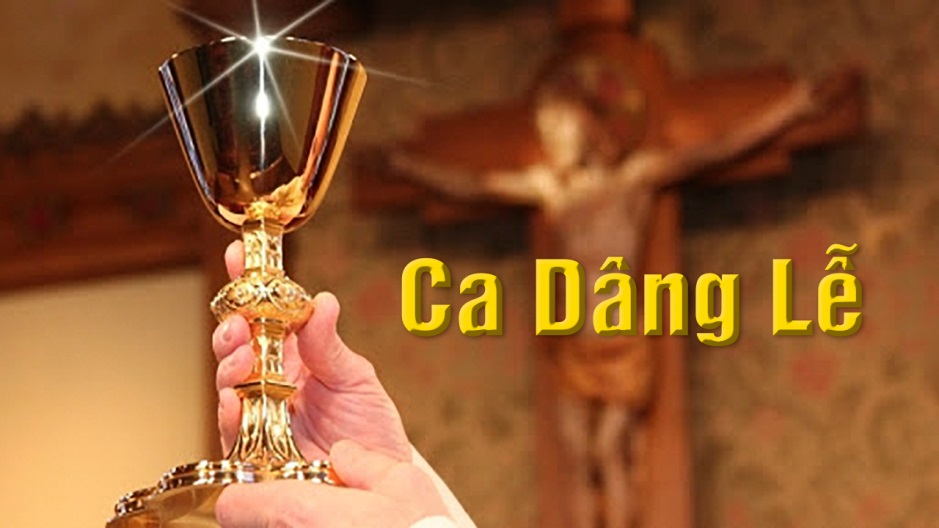 Ca Dâng Lễ 
Dâng Lời Cảm Mến
Ngọc Linh
Tk1: Xin dâng lên Chúa muôn lời cảm mến, với bánh miến thơm, với rượu nho lành. Xin dâng lên Chúa kiếp người sầu thương. Chúa đã cho con phúc lộc thiên đường.
Đk: Hòa cùng trần thế hát lên mừng Ngài toàn thắng tử thần, trọn một tình mến sắt son. Hòa cùng trần thế hát lên mừng ngày Ngài đã hiển vinh, đã cho muôn nơi sống an bình.
Tk2: Xin dâng lên Chúa xác hồn đổi mới. Chúa đã cho con sống lại muôn đời. Xin dâng lên Chúa ân tình nở hoa, ước muốn trong con trao Ngài tất cả.
Đk: Hòa cùng trần thế hát lên mừng Ngài toàn thắng tử thần, trọn một tình mến sắt son. Hòa cùng trần thế hát lên mừng ngày Ngài đã hiển vinh, đã cho muôn nơi sống an bình.
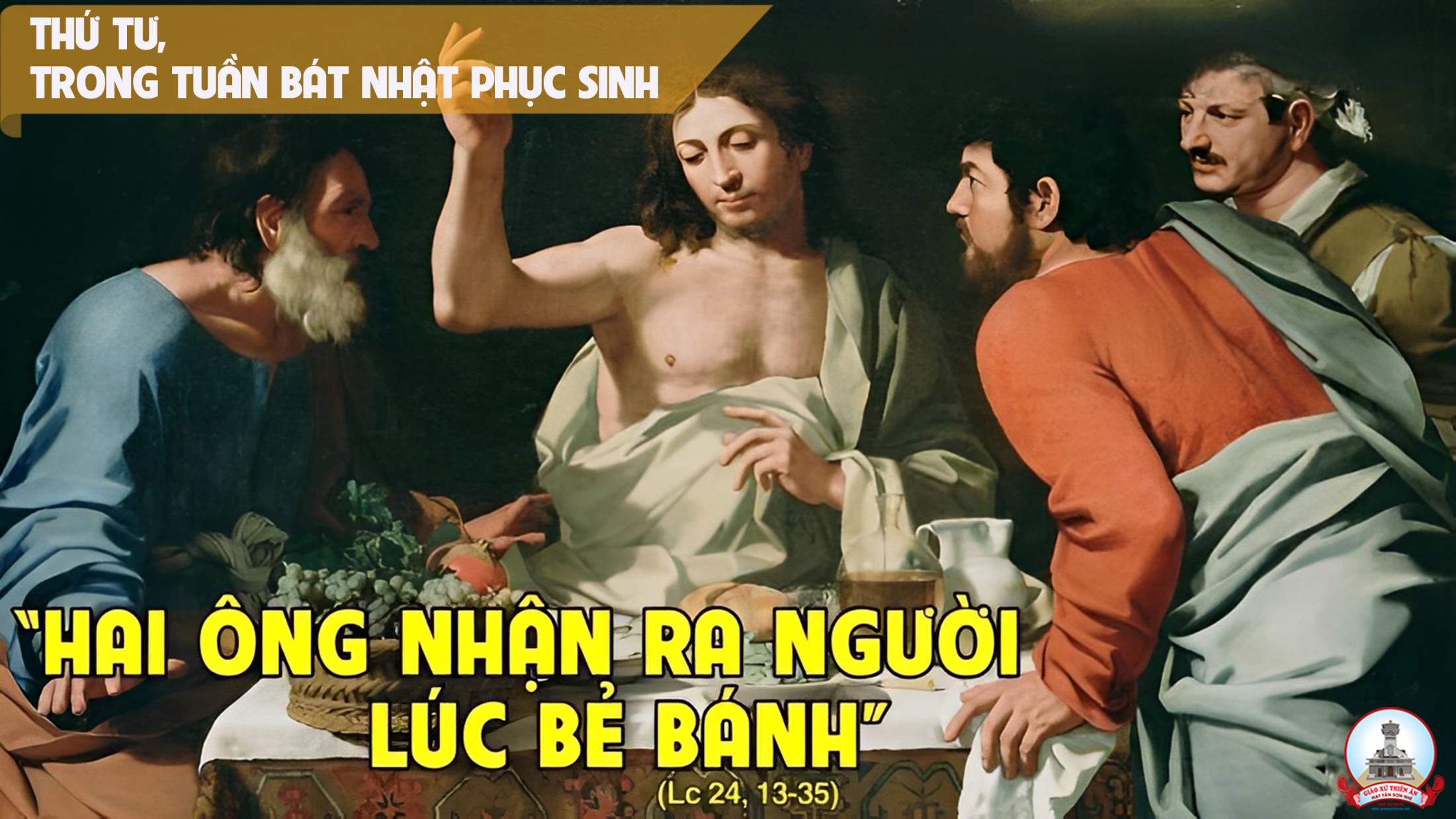 Ca Hiệp Lễ 
Vì Chúa Đã Sống Lại
Nguyễn Duy Vi
Tk1: Chiều âm đã tan dần, ngày đau thương đi qua rồi. Giọt lệ sầu thôi lăn trên má,
****: Ngàn dân hỡi hãy vui mừng, vì chúng ta nay sẽ không còn chìm đắm trong âm u bóng tối tử thần.
Đk: Vì Chúa đã sống lại rồi sự sống đã chiến thắng rồi, ngàn dân ơi . Từ đây ta sẽ sống lại, sống lại với Chúa Ki-tô làm một với Chúa Ki-tô.
Tk2: Ngày đau hương sẽ không còn mọi tai ương đi qua rồi sẽ không còn đau thương tang tóc,
***: Vì con Chúa xuống gian trần chịu chết trên Thánh Giá nhục hình, để cứu chuộc muôn dân thoát ách tử thần.
Đk: Vì Chúa đã sống lại rồi sự sống đã chiến thắng rồi, ngàn dân ơi . Từ đây ta sẽ sống lại, sống lại với Chúa Ki-tô làm một với Chúa Ki-tô.
Tk3: Này người ơi hơn một lần, người không tin Chúa tha rồi, dù là tội cao cao hơn núi.
***: Này từ đây hãy tin rằng, tội lỗi ta Chúa đã tha rồi, Ngài gánh cho những tội những lỗi ta rồi.
Đk: Vì Chúa đã sống lại rồi sự sống đã chiến thắng rồi, ngàn dân ơi . Từ đây ta sẽ sống lại, sống lại với Chúa Ki-tô làm một với Chúa Ki-tô.
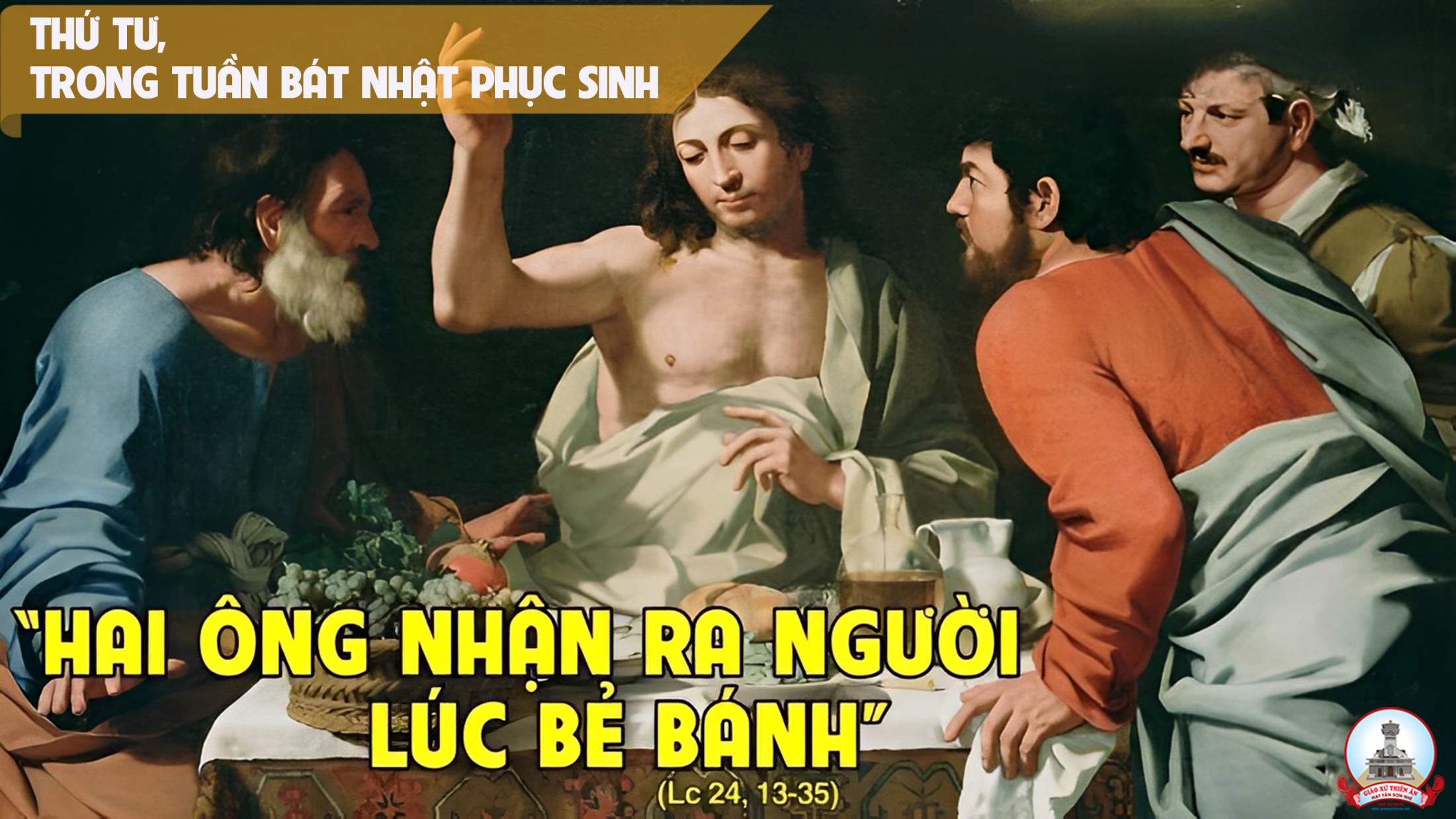 Ca kết lễ
Chúa Nay Thực Đã Phục Sinh
Lm. Kim Long
Đk: Chúa nay thực đã phục sinh. Al-lê-lu-ia Al-lê-lu-ia.
Tk1: Ngài từ trong kẻ chết sống lại. Al-lê-lu-ia, Al-lê-lu-ia. Và niềm vui tràn lan nơi nơi.
Đk: Chúa nay thực đã phục sinh. Al-lê-lu-ia Al-lê-lu-ia.
Tk2: Ngài toàn thắng tội lỗi thế trần. Al-lê-lu-ia, Al-lê-lu-ia. Và ngàn dân hưởng ơn cứu rỗi.
Đk: Chúa nay thực đã phục sinh. Al-lê-lu-ia Al-lê-lu-ia.
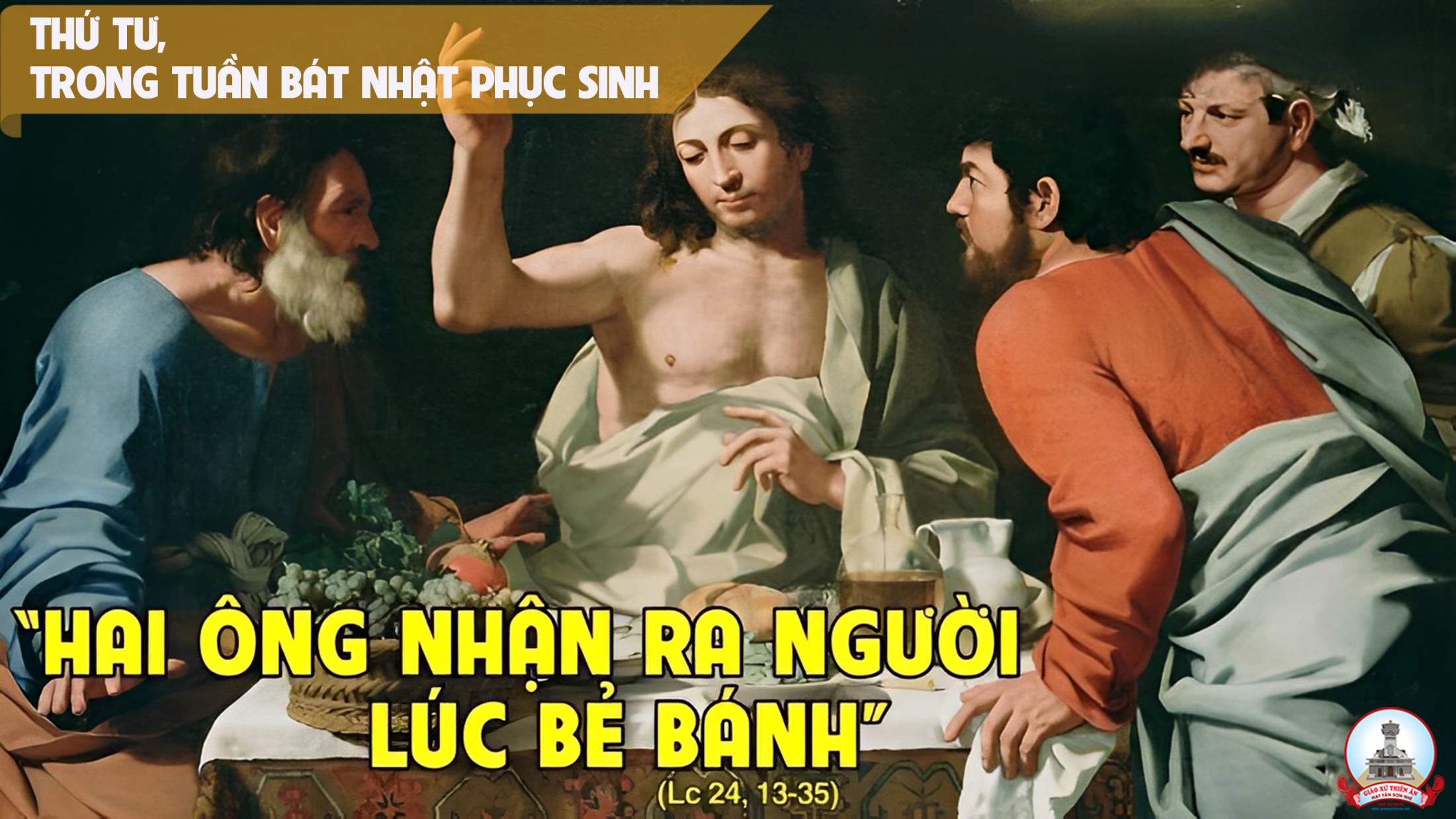